TTCSIVENTURE CAPITAL WORKSHOP
THE ART OF BUSINESS: 
UNDERSTANDING VENTURE CAPITAL
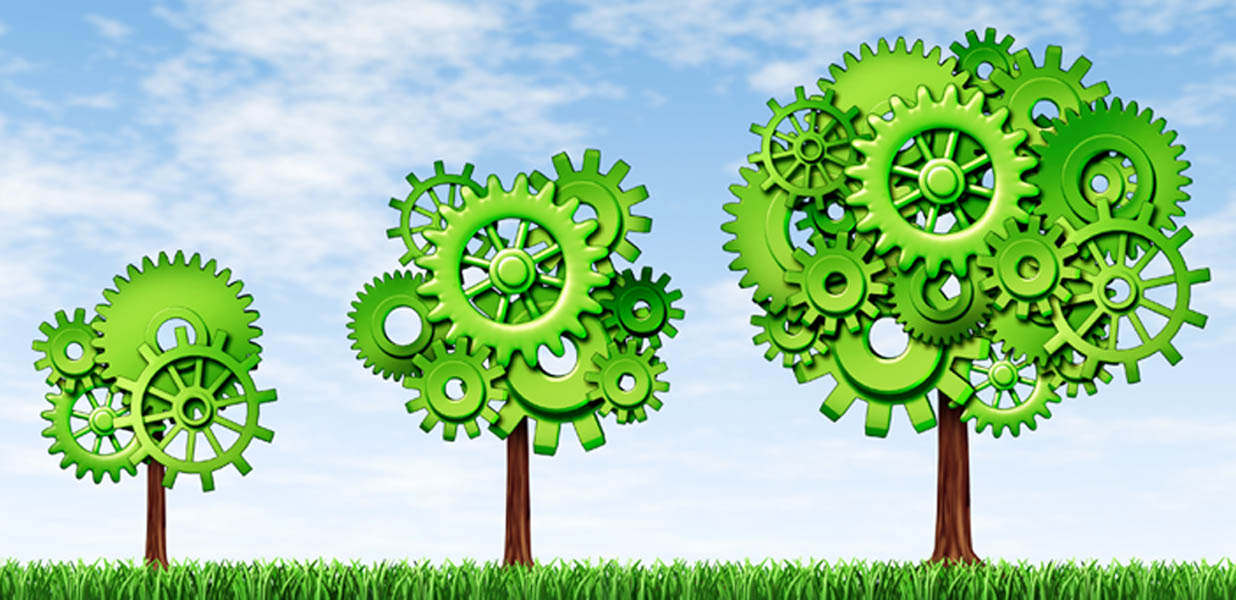 Jason Julien, CFA
August 22, 2014
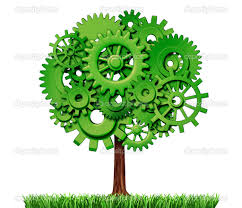 What fuels business Growth?
2
Capital

Profits

Cash Flow
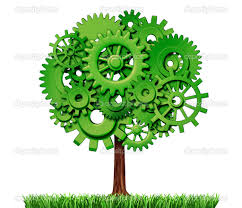 3
Capital is the seed

Growth needs capital 

Patient capital
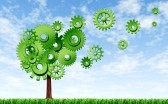 4
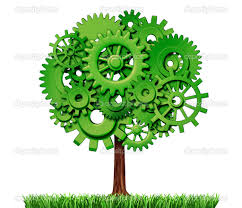 What is venture capital?... Also known as Private Equity…
5
What is venture capital?
Money provided by investors to startup firms and small businesses with perceived long-term growth potential. 

This is a very important source of funding for startups that do not have access to capital markets. 

It typically entails high risk for the investor, but it has the potential for above-average returns
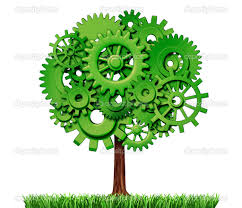 6
Traditional Funding Lifecycle
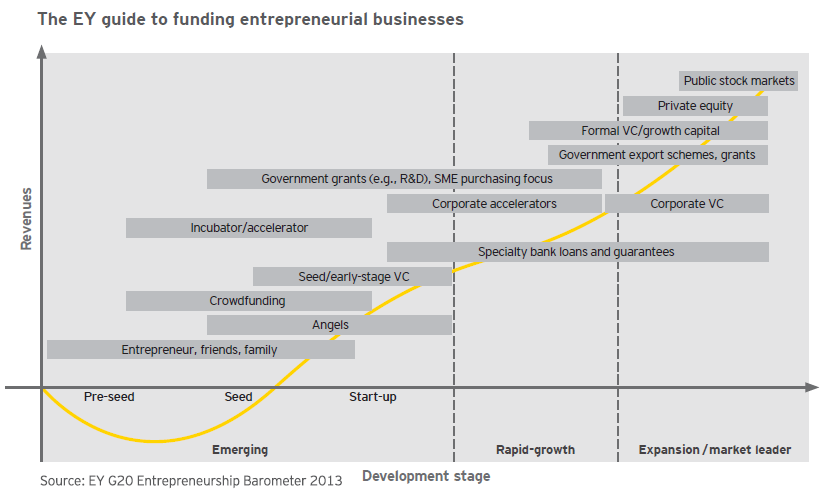 7
Questions VC Asks
Would this business grow?

Would it provide an superior Return given the Risk?

When will I exit?

How will I exit?
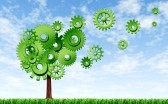 8
How is the capital provided?
Equity:- Ordinary Shares

Mezzanine Finance:- Subordinated Debt- Preference Shares
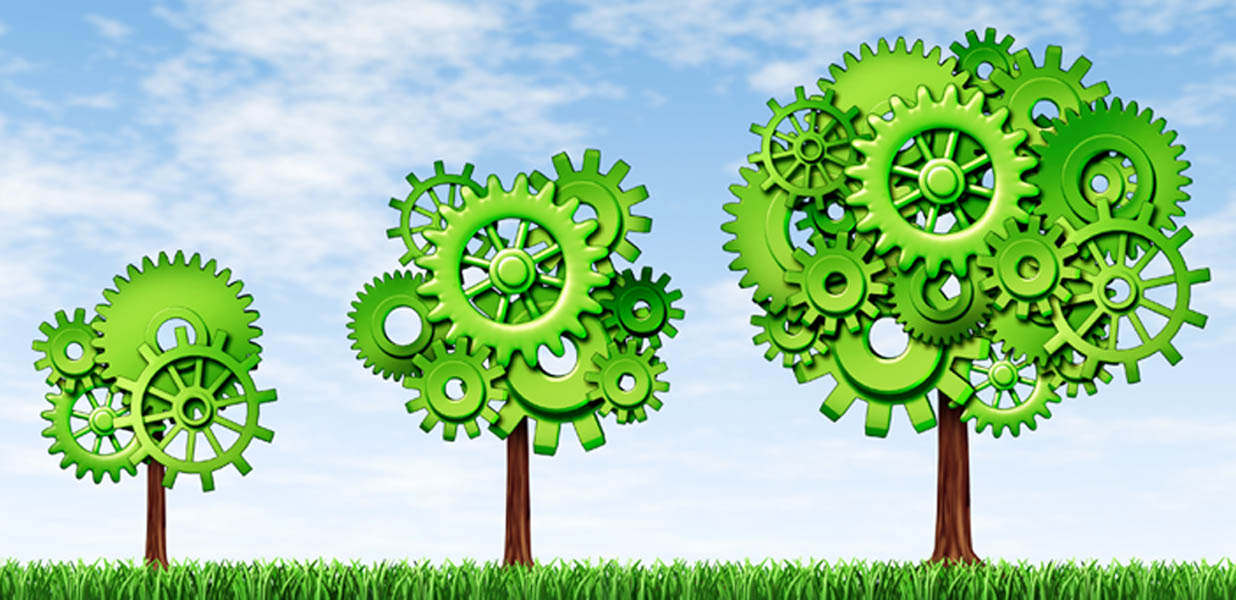 9
A brief history…
15 VC/PE Funds
Increased VC/PE activity and rising number of Funds
1997-2007
VC/PE activity takes root
1980’s
Steep decline in VC/PE activity and Fund closures
2008-2012
10
The Role of Bank Financing
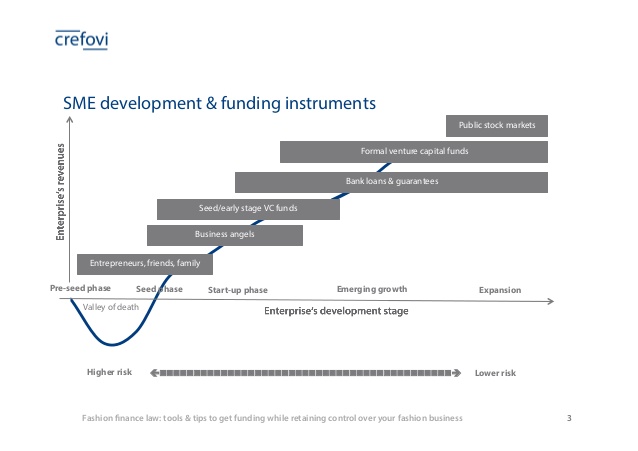 Risk profile

Stage of funding

T&T is a Banking market

Challenges with dealing with Banks
11
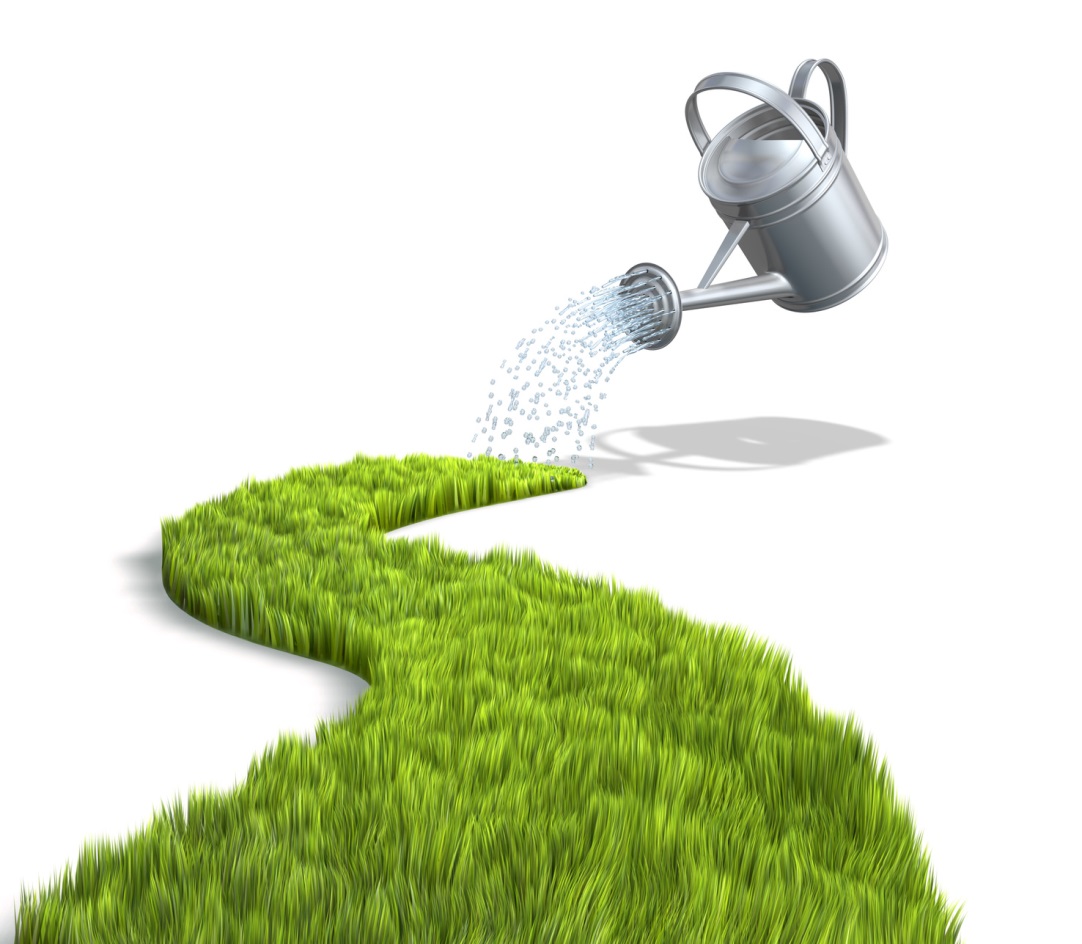 Any Questions?
12